Биомеханизмы ударных технических действий в тхэквондо (ВТ)
Работу выполнила Симоненко А.И.
Студентка 205 группы ФГБОУ ВО «ВГАФК»
Руководители:
Лущик И.В., доцент кафедры ТиТФКиС ФГБОУ ВО «ВГАФК» ; Абдрахманова И.В., доцент кафедры ТиТФКиС ФГБОУ ВО «ВГАФК»
Тхэквондо
Введение: что это, основы и правила
Современный вид спортивных боевых единоборств, в основе которого лежат традиции боевых искусств Корее
По версии ВТФ (Всемирной федерации тхэквондо), в поединках удары руками в голову запрещены, ногами - разрешены и в корпус, и в голову; ниже пояса - запрещены любые удары
Основные результативные технические действия спортивного поединка: боковой удар ногой и прямой с разворотом через спину удар ногой
Цель и методика исследования
Определение основных биомеханизмов и биомеханических фаз двигательных действий
Выявление характера активности основных мышц, задействованных в ударном действии
Цель исследования*
Видеоанализ соревновательных двигательных действий  -  записи международных соревнований. 
Техника ударов выполнялся в соответствии с логикой биомеханического исследования.
Методика исследования
Этап 1. Описание начальных условий двигательно-го действия.Этап 2. Формирование задач исследования:Этап 3. Построение модели опорно-двигательного аппарата борца.Этап 4. Поиск основных биомеханизмов двигательного действияЭтап 5. Определяются основные биомеханизмы и фазовый состав технического приема.Этап 6. Экспериментальная проверка корректности теоретических следствий.
Этапы исследования
*С.Л Подпалько, В.Н Селуянов, Р.Н Фомин, А.А Новиков
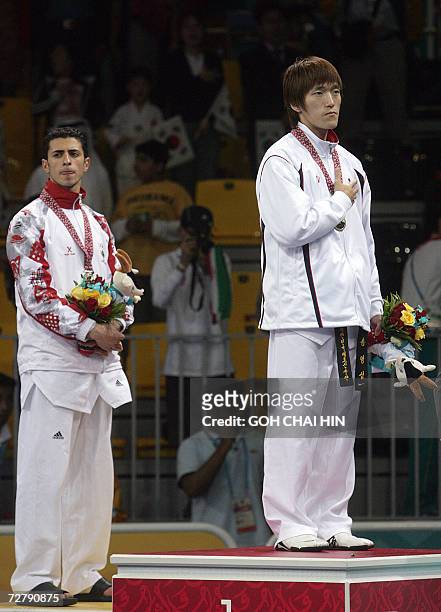 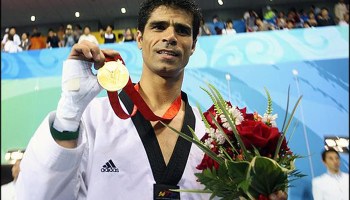 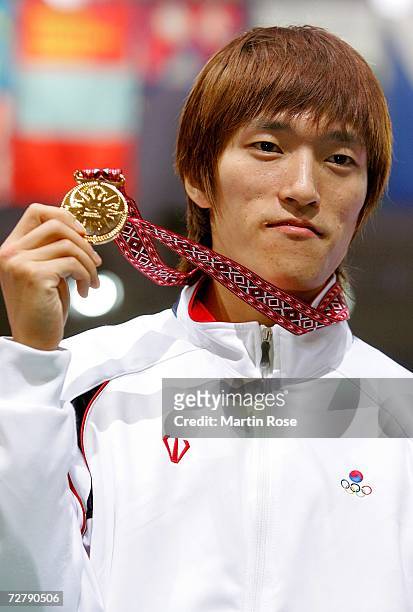 Исследования
Покадровый разбор видеозаписей:
Биомеханическое исследование
нанесения бокового удара ногой олимпийским чемпионом иранцем Hadi Saci Bonehkohal (в/к 58-68 кг, 2004 г.)
записи выполнения прямого удара с разворотом через спину призером (3-е место) этих же Олимпийских игр (в/к 58-68 кг, 2004 г.) корейцем Song Myeong Seob
Боковой удар ногой
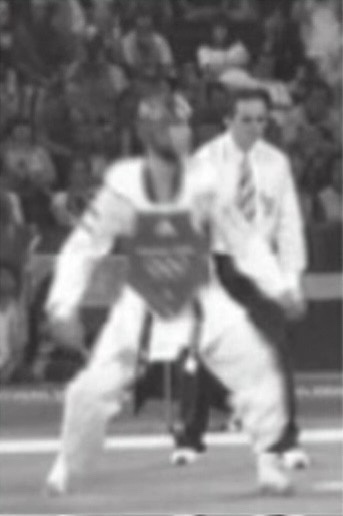 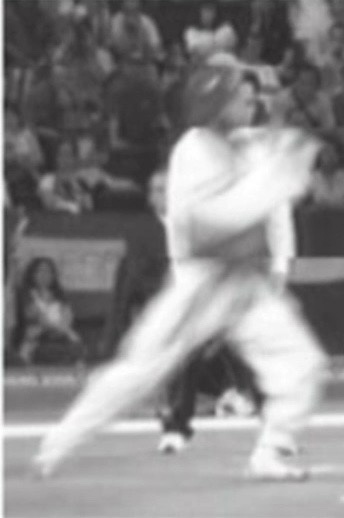 Боковой удар ногой
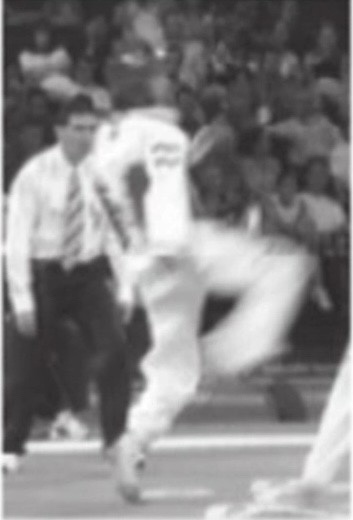 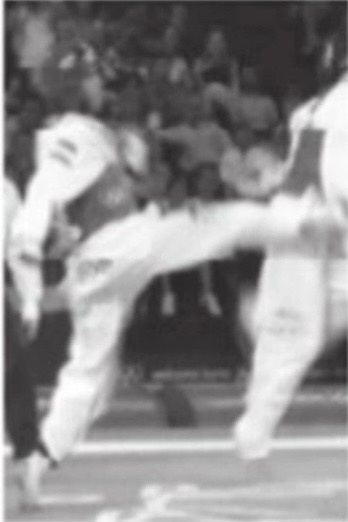 Боковой удар ногой
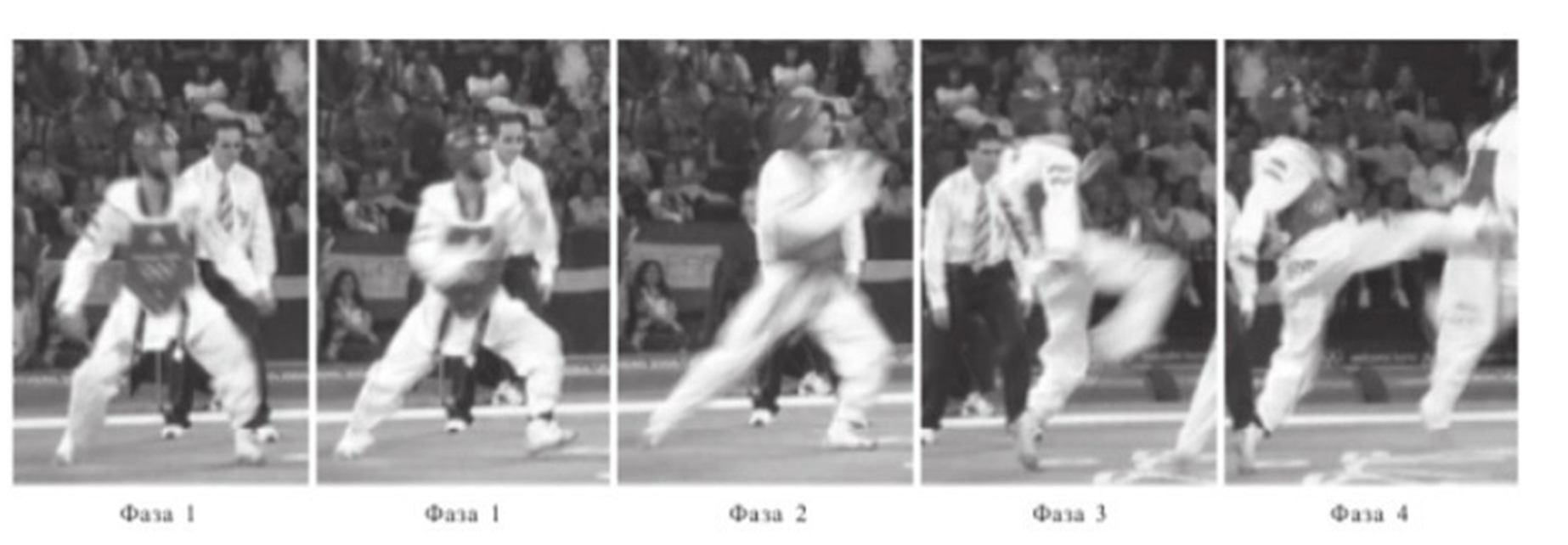 Прямой удар с разворотом через спину
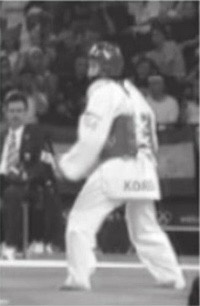 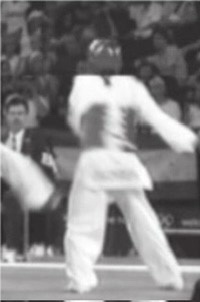 Прямой удар с разворотом через спину
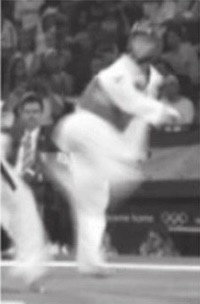 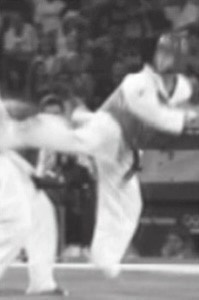 Прямой удар с разворотом через спину
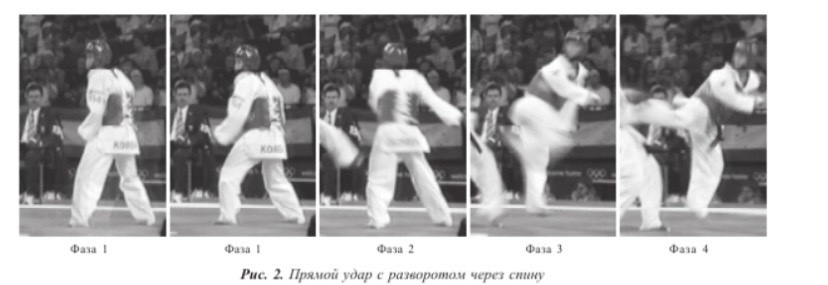 Электромиография
На основании проведенного биомеханического исследования и двигательных функций мышц человека исследователи определили основные группы мышц, задействованные при нанесении основных результативных ударов в тхэквондо (ВТФ):
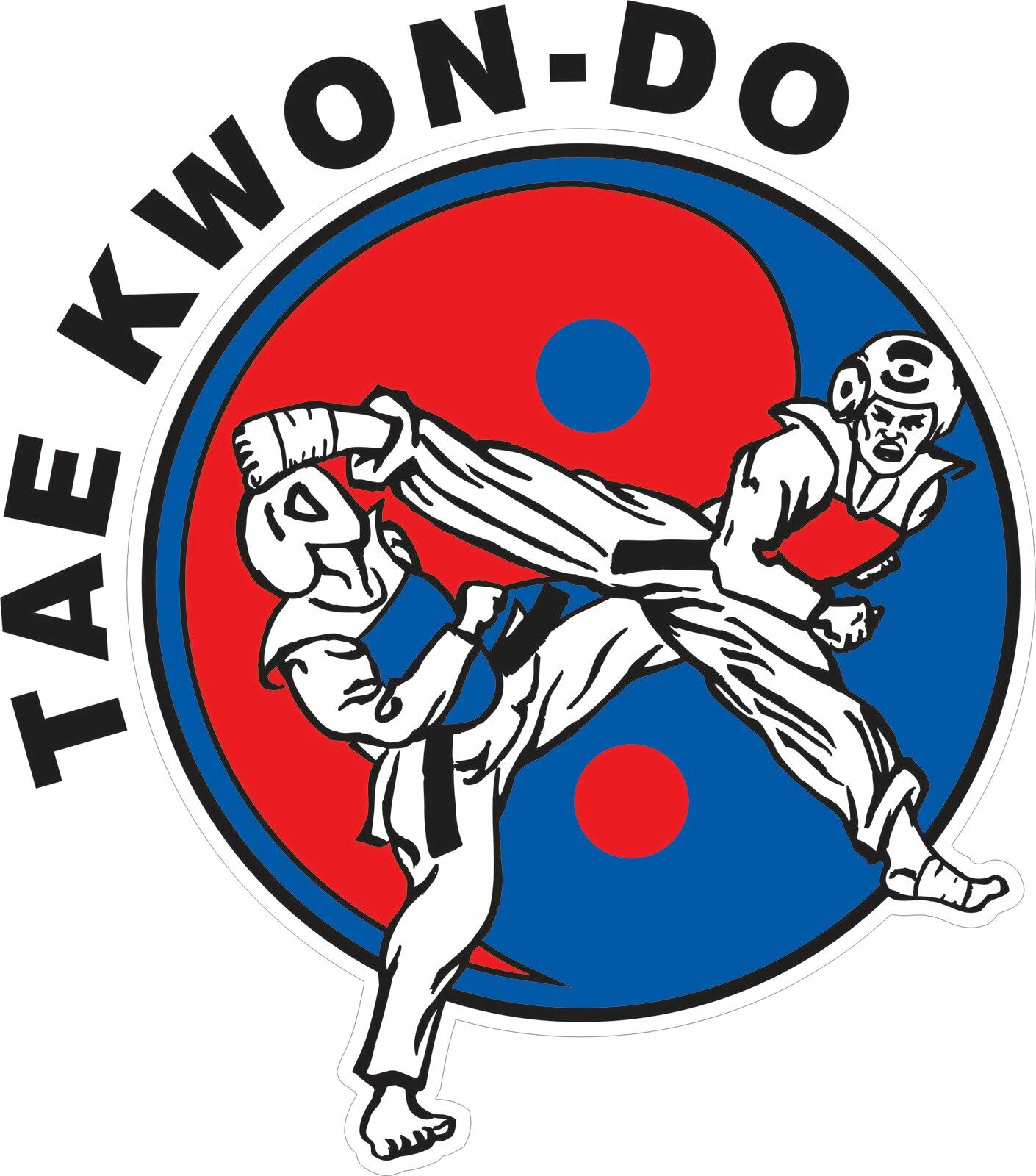 Электромиография
Для ЭМГ-исследования были взяты квалифицированные тхэквондисты, а условия выполнения технических действий были максимально приближены к соревновательной деятельности. Было исследовано направление изменения электроактивности. А также с целью определения активности исследуемых мышц мы разбили время выполнения каждой фазы на интервалы, равные 0,1 с и внутри каждой фазы определяли изменение показателей.
Боковой удар ногой
Боковой удар ногой
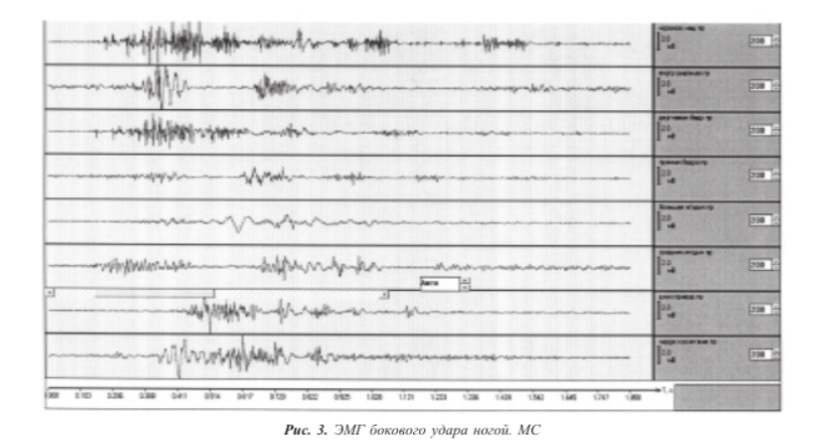 Электромиография
Вывод
Методом биомеханической экспертной оценки выделены основные фазы и биомеханизмы бокового удара ногой и прямого удара ногой с разворотом через спину.

Выявлен характер активности мышц ударной ноги и мышц живота.
СПАСИБО ЗА ВНИМАНИЕ!